Enhancing Fermi-LAT Source Detection Through a Novel Denoising Technique
F. Akhondi V.1, M. Soor1, H. Hedayati Kh.1
1Department of Physics, K.N. Toosi University of Technology, Tehran
INTRODUCTION
gamma-ray
What are gamma-rays?
How to detect gamma-rays?
Space 
Ground
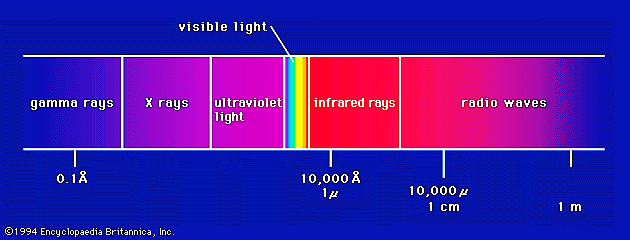 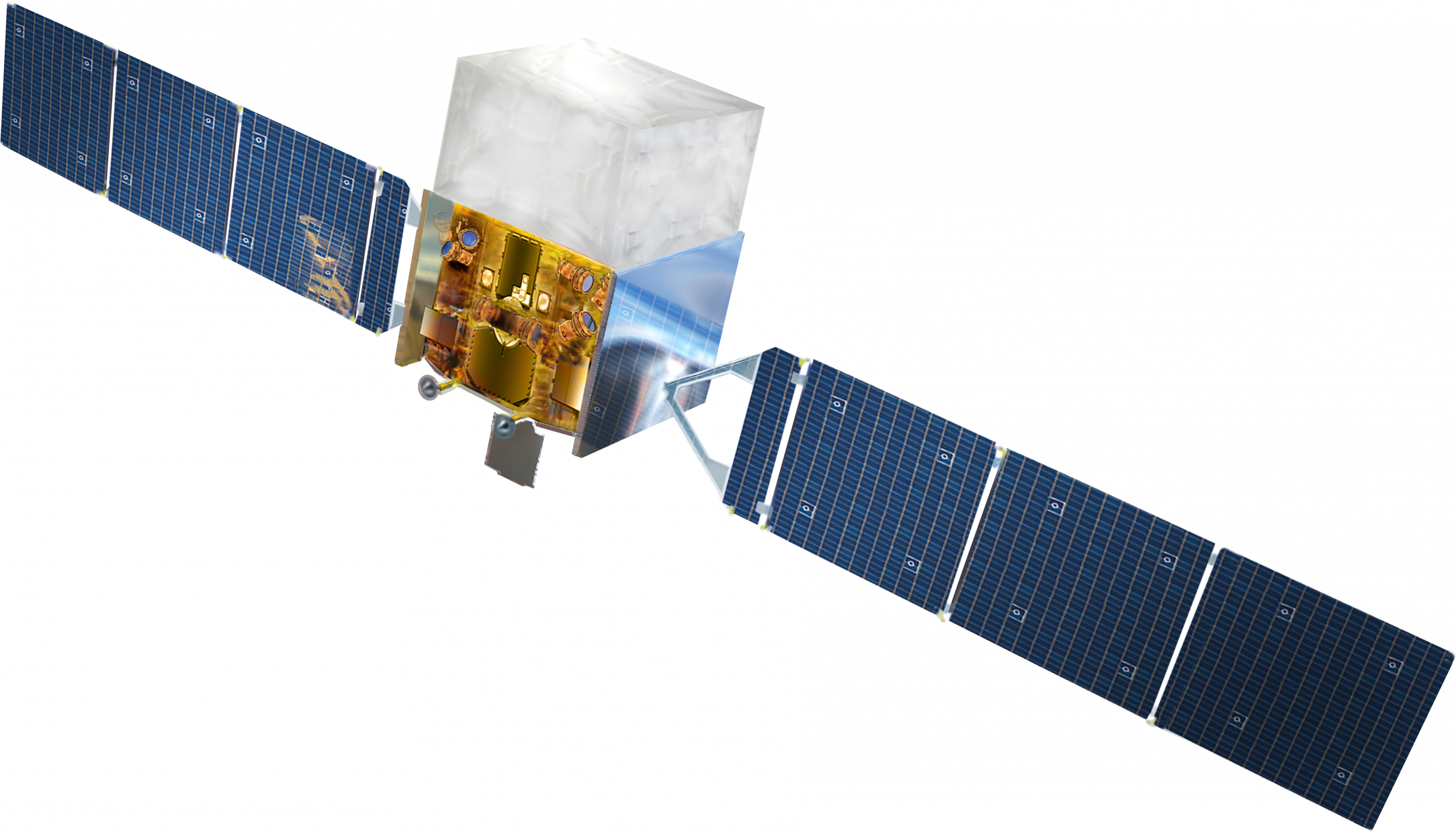 MOTIVATION
Fermi-LAT gamma-ray data
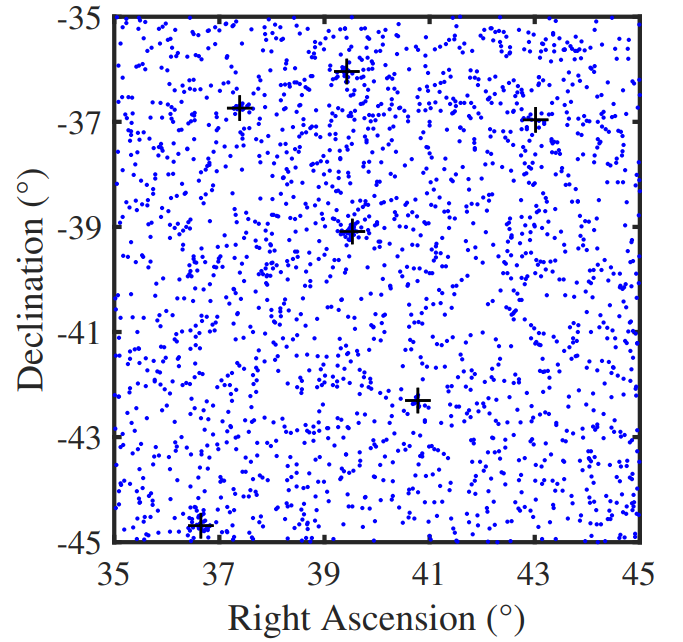 MOTIVATION
Source detection: MST
Source detection: DBSCAN
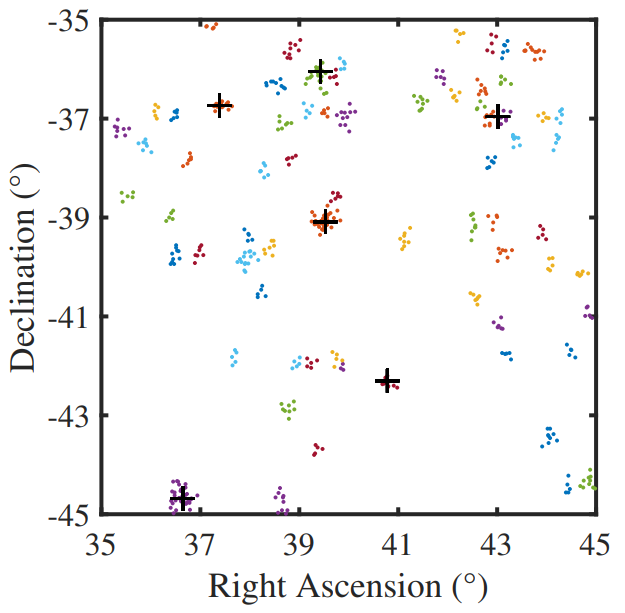 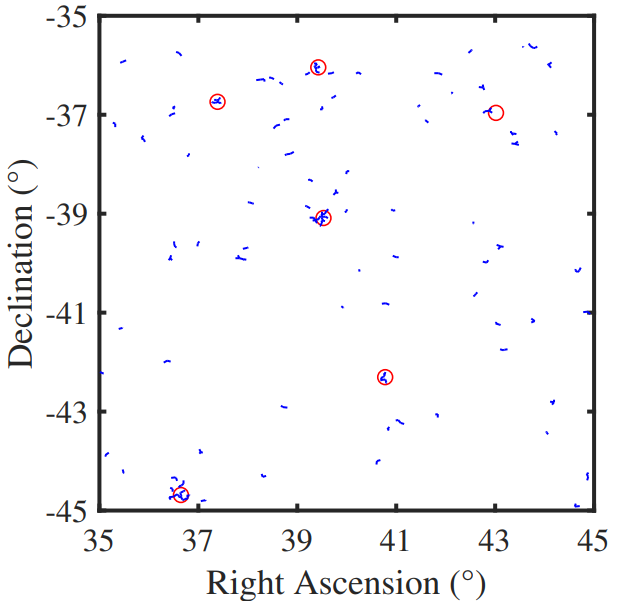 SIMEFIC III
Concentrations related to point sources (clusters)
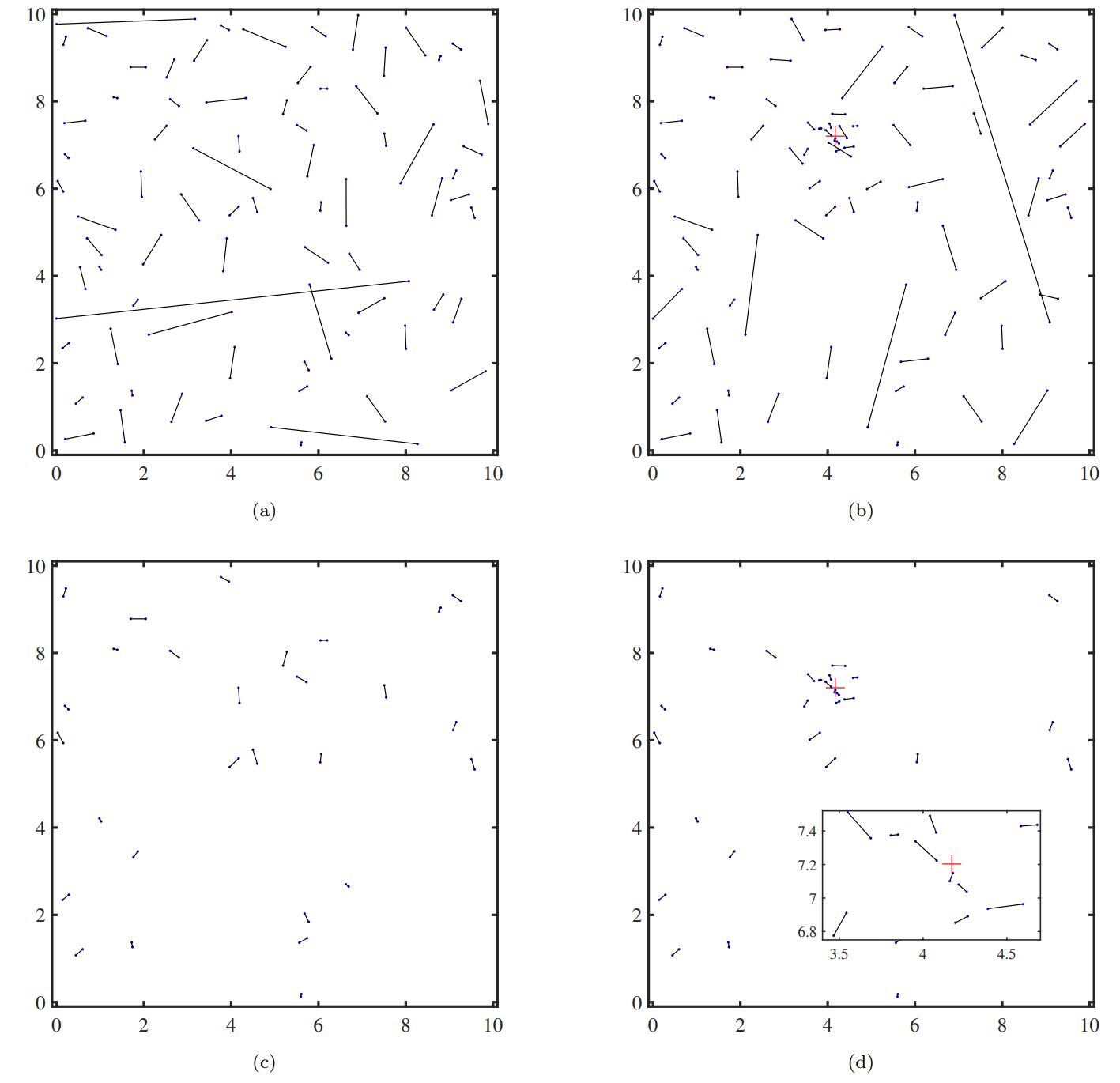 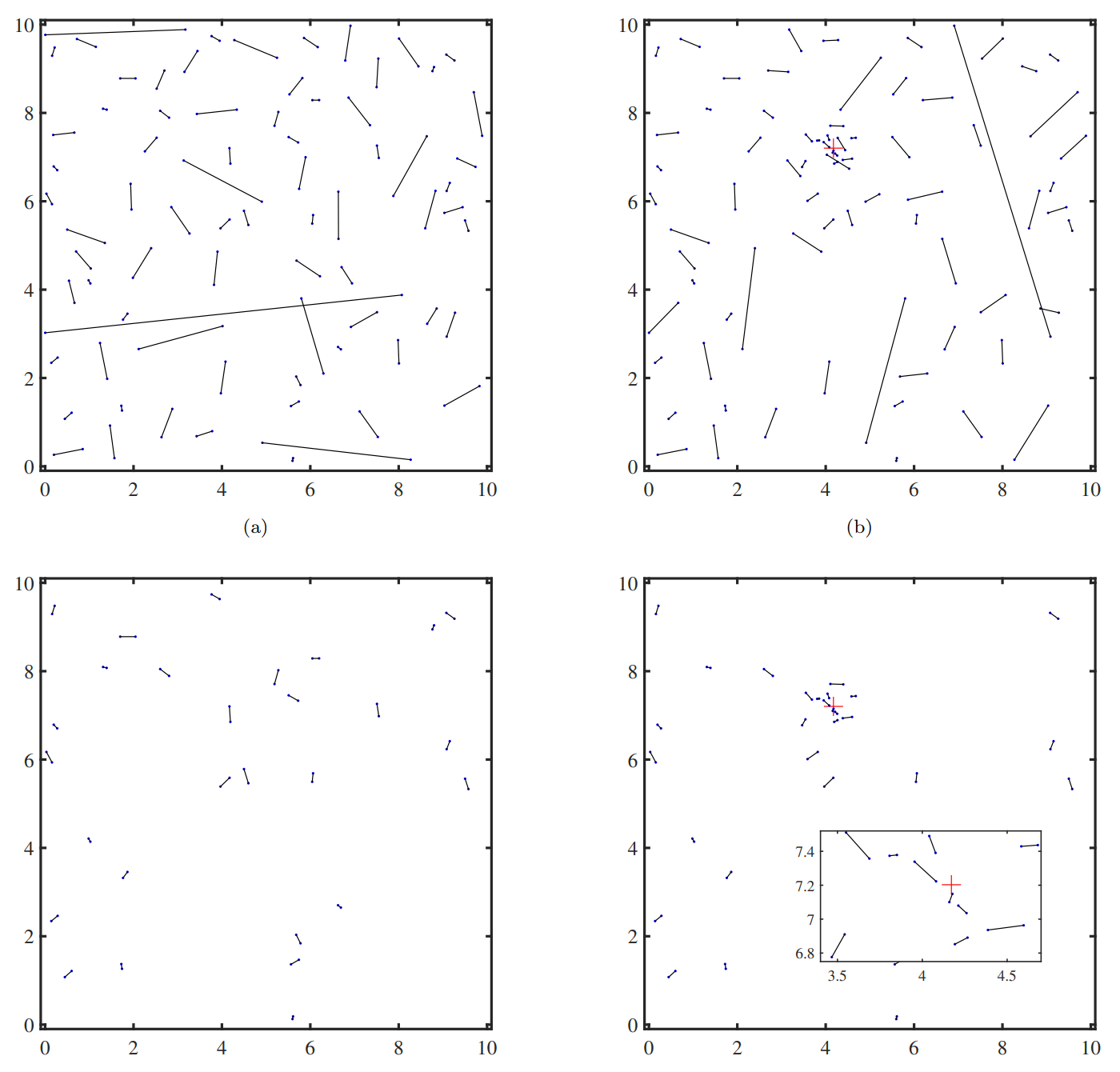 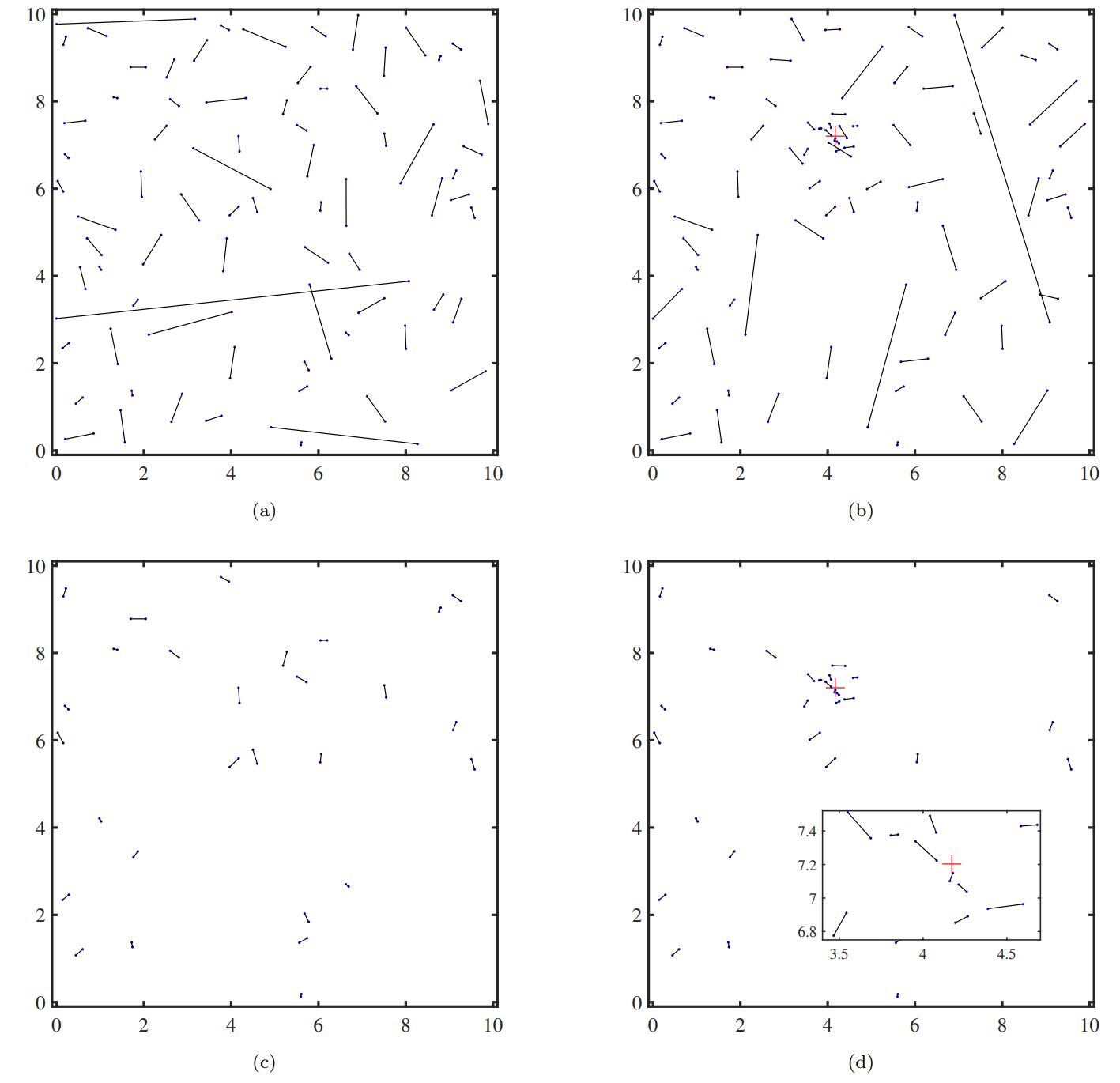 SIMEFIC III
RESULTS
Noise reduction of a field of random points
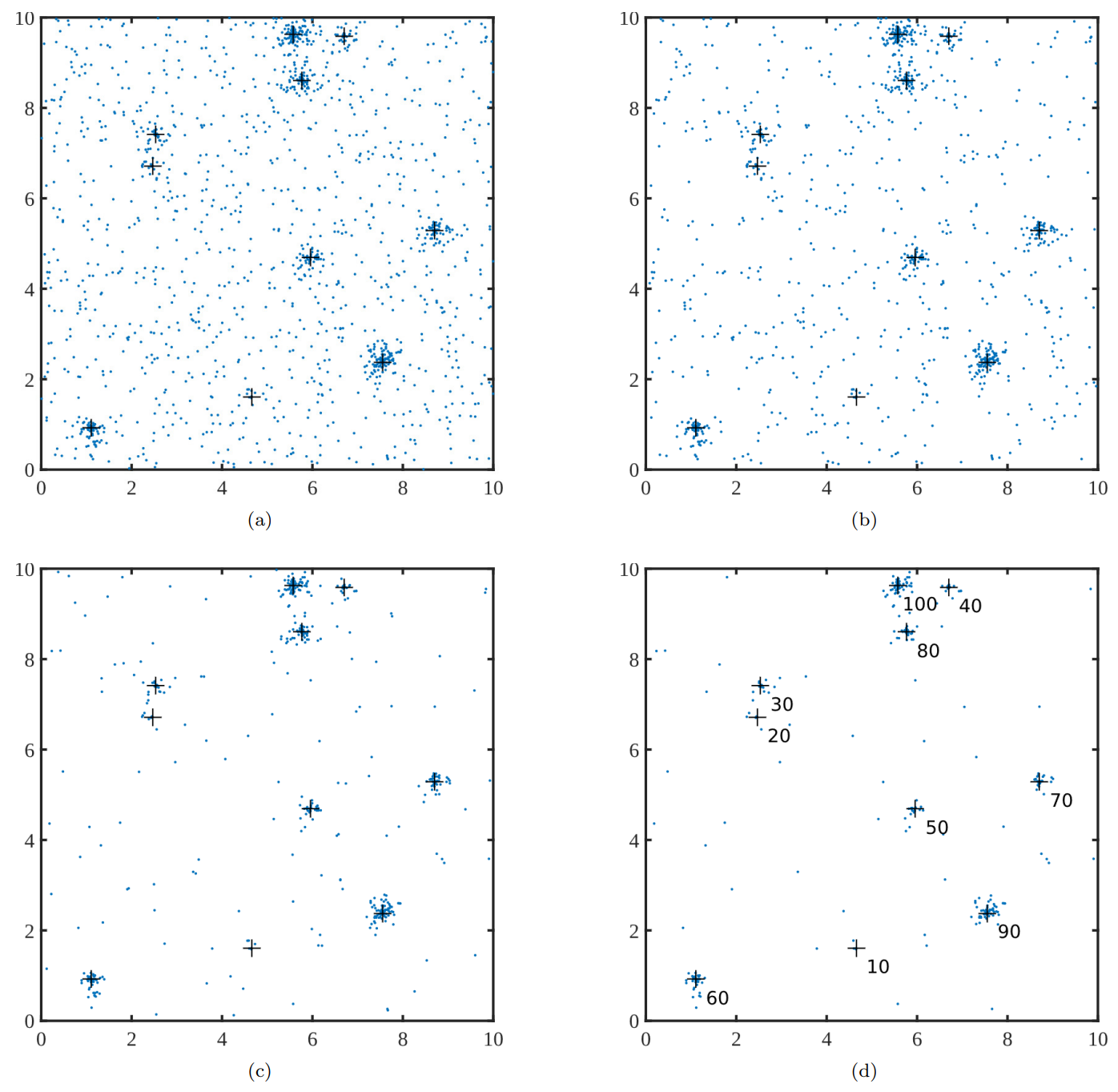 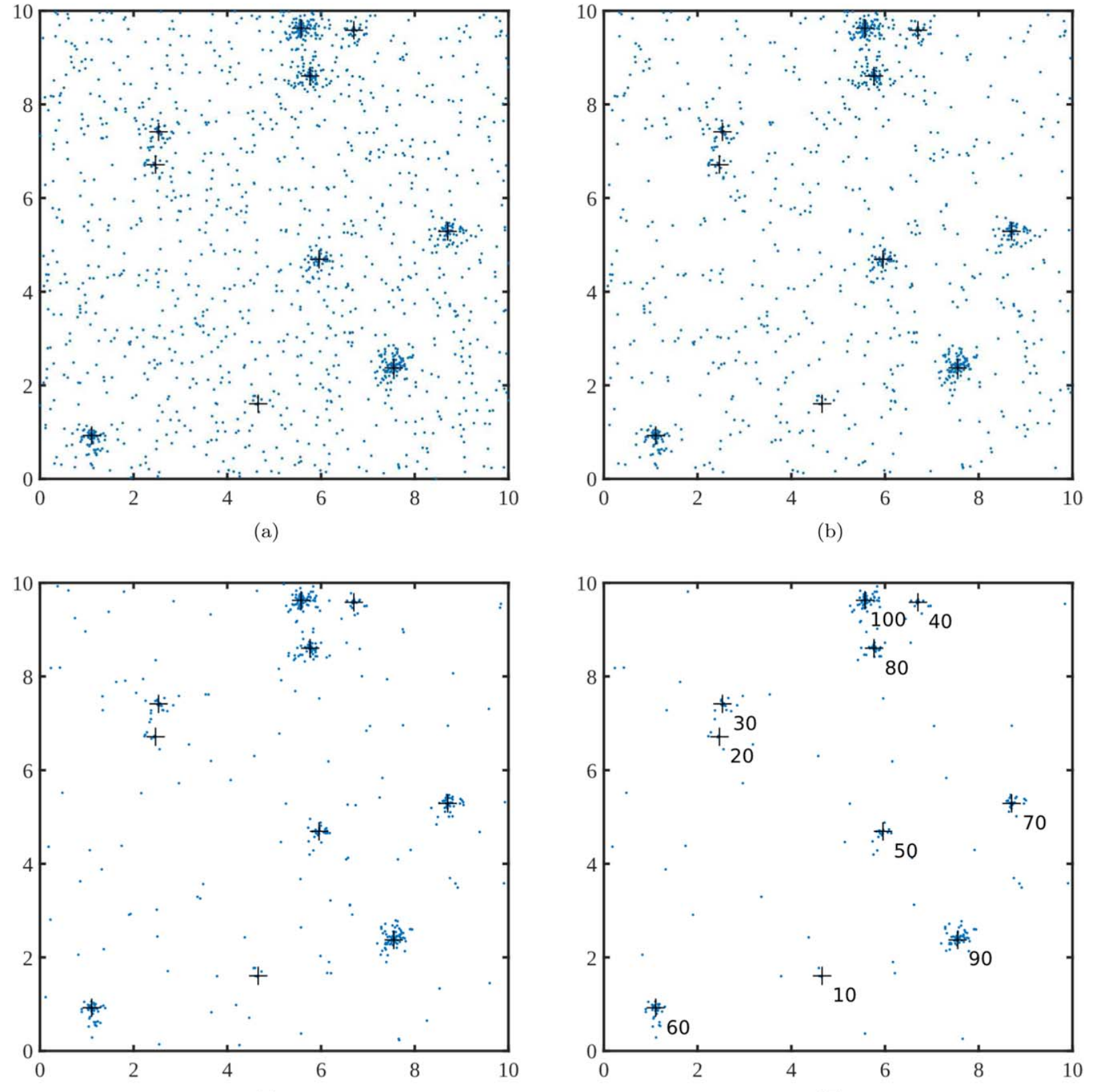 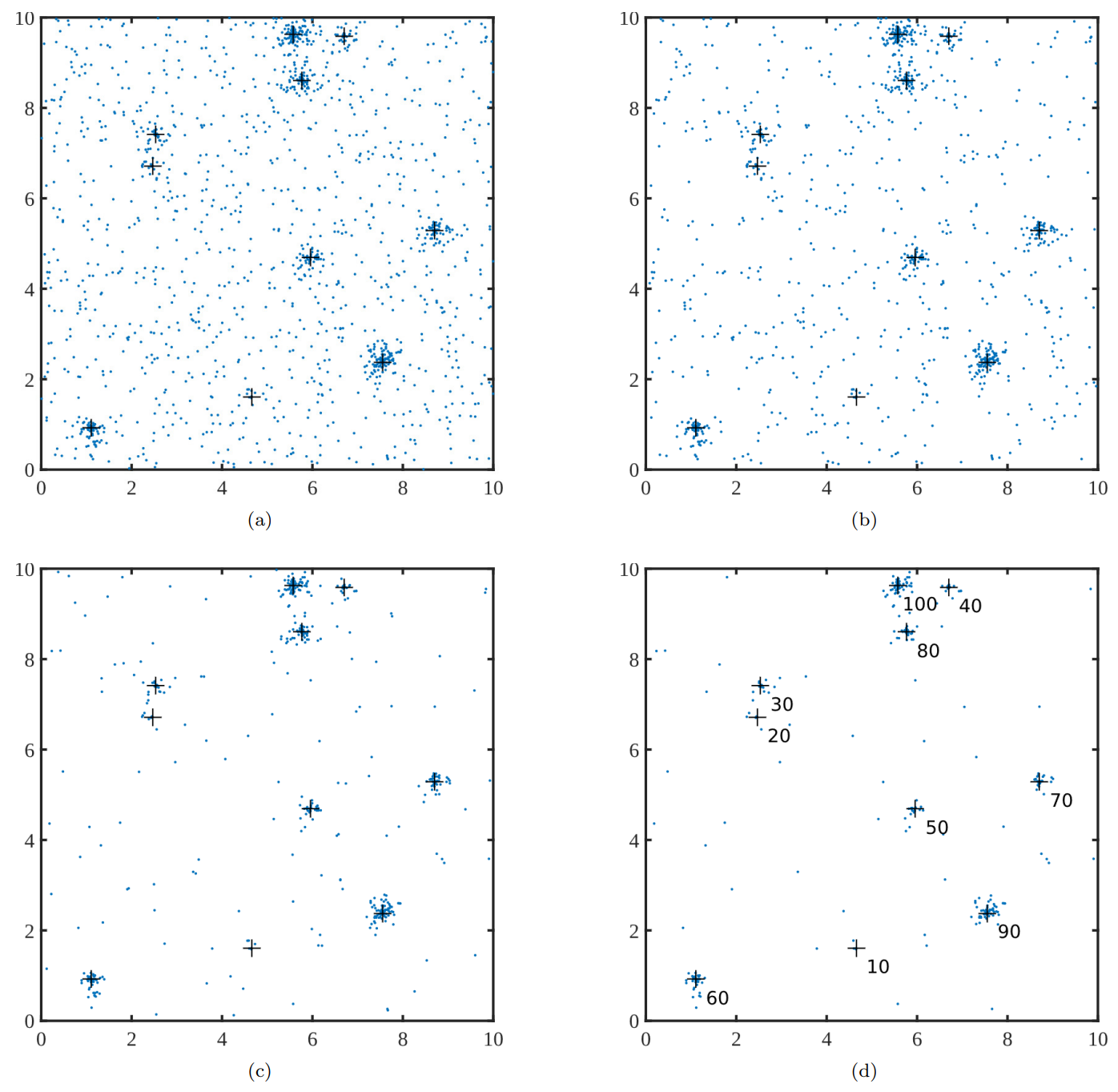 RESULTS
MST on the field of random points
MST on the denoised field of random points
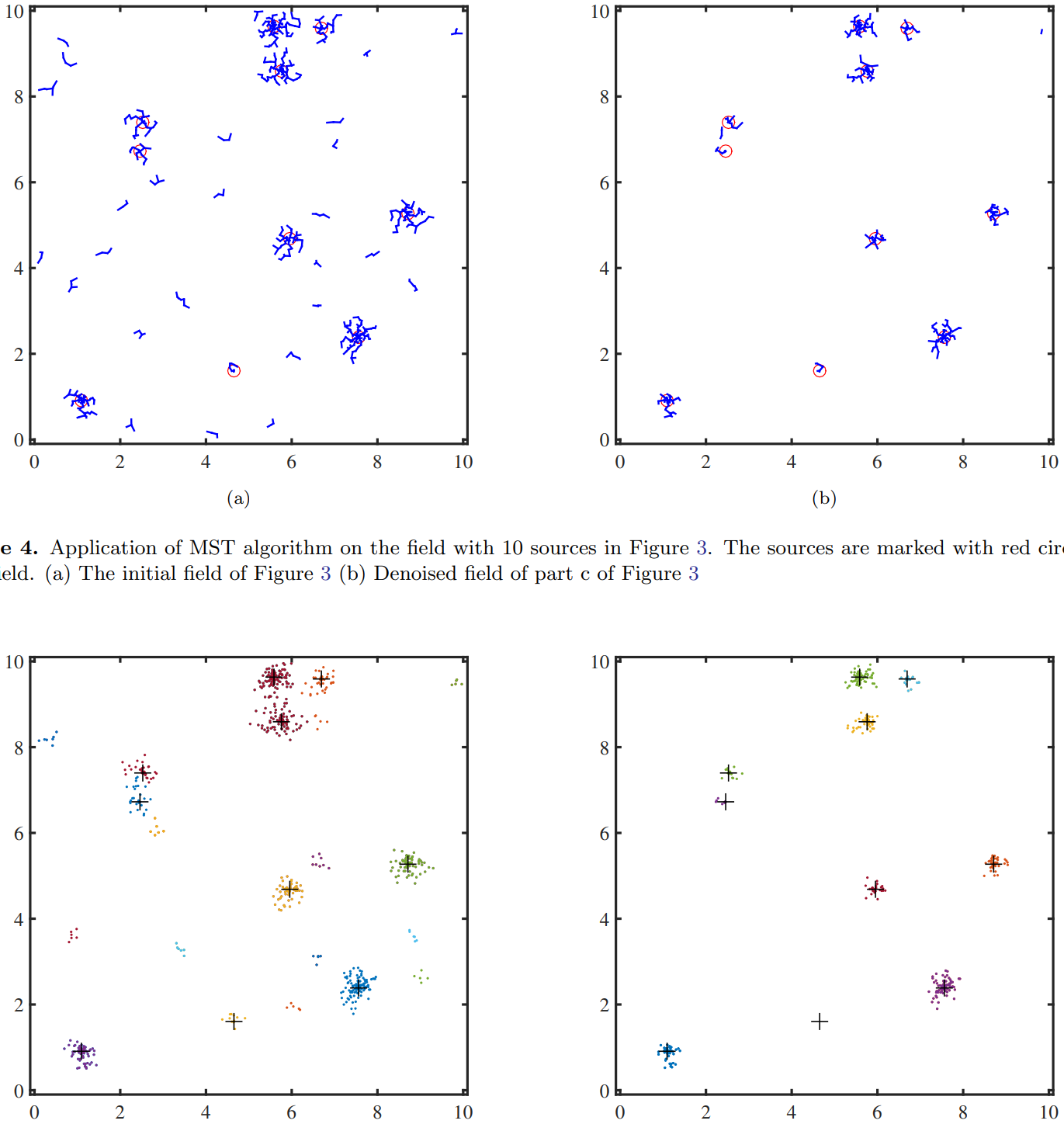 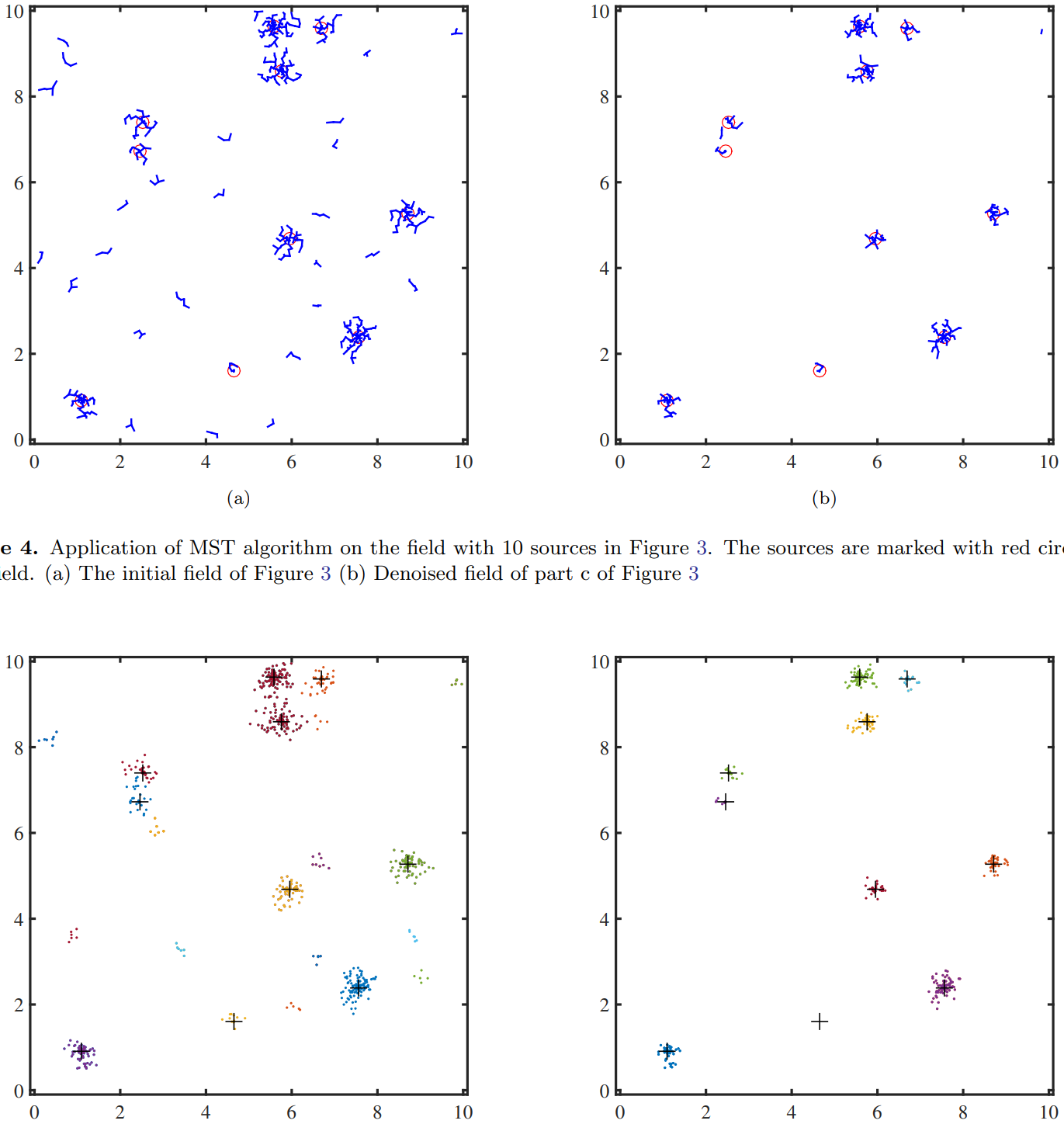 RESULTS
DBSCAN on the field of random points
DBSCAN on the denoised field of random points
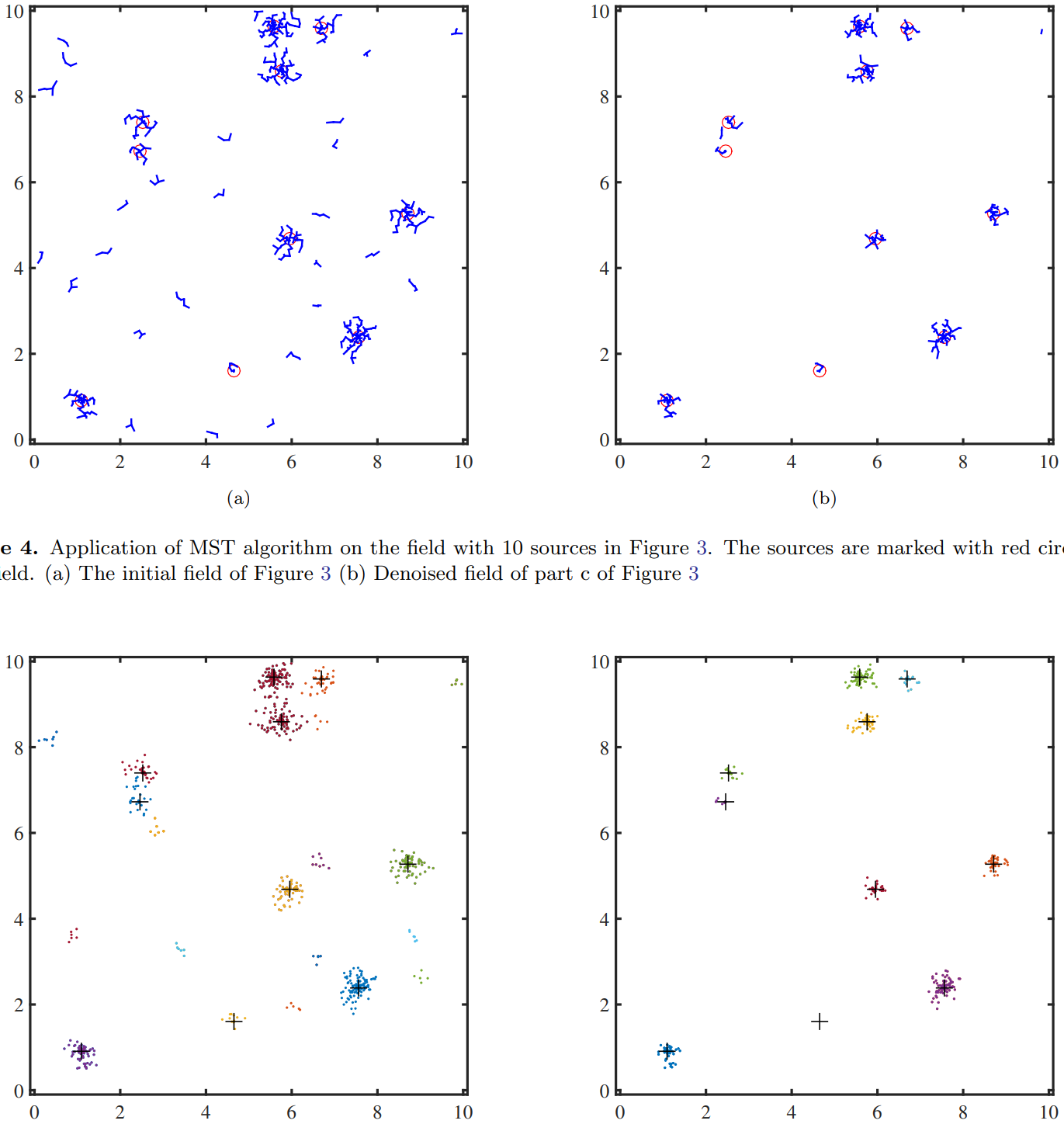 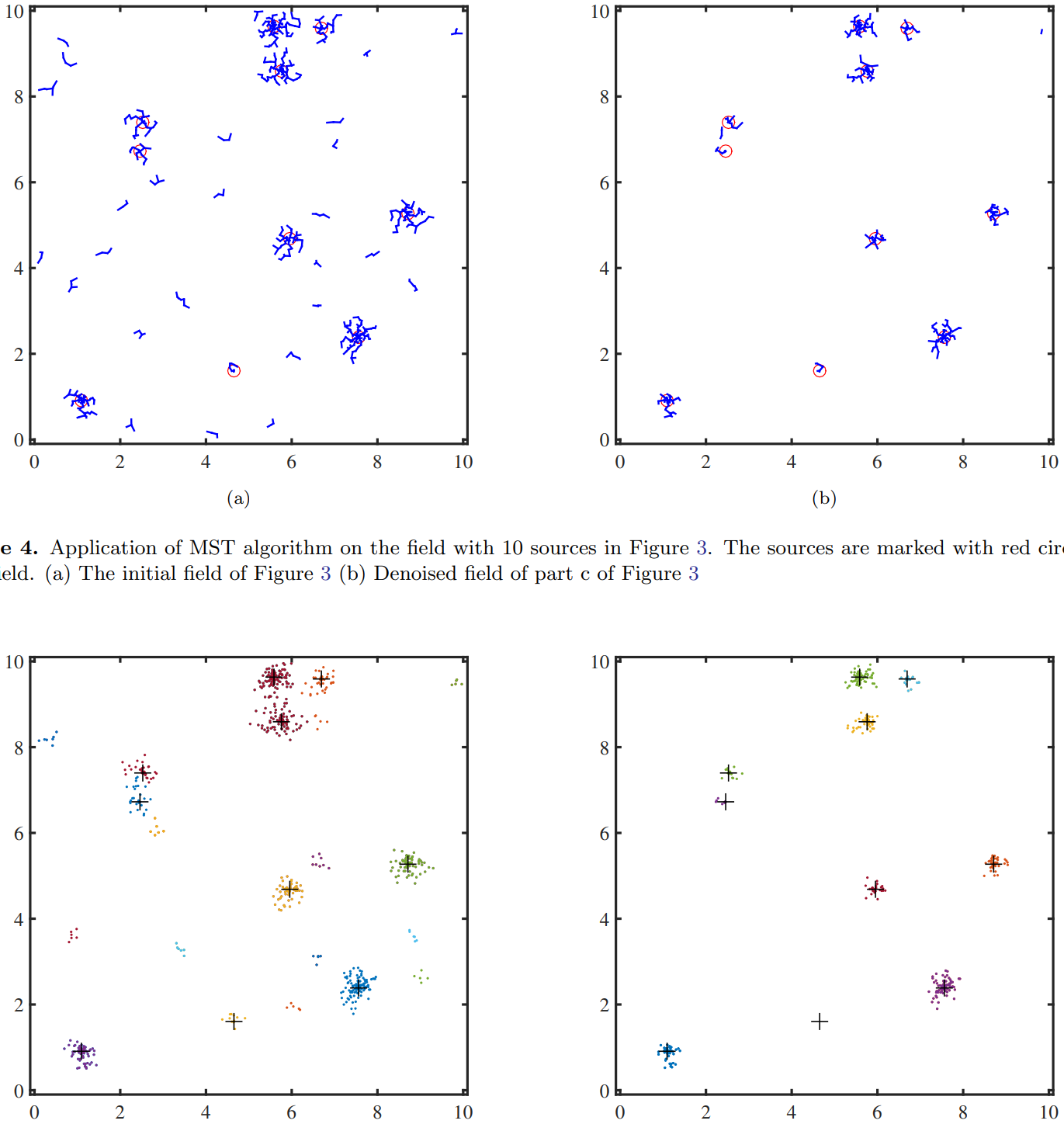 RESULTS
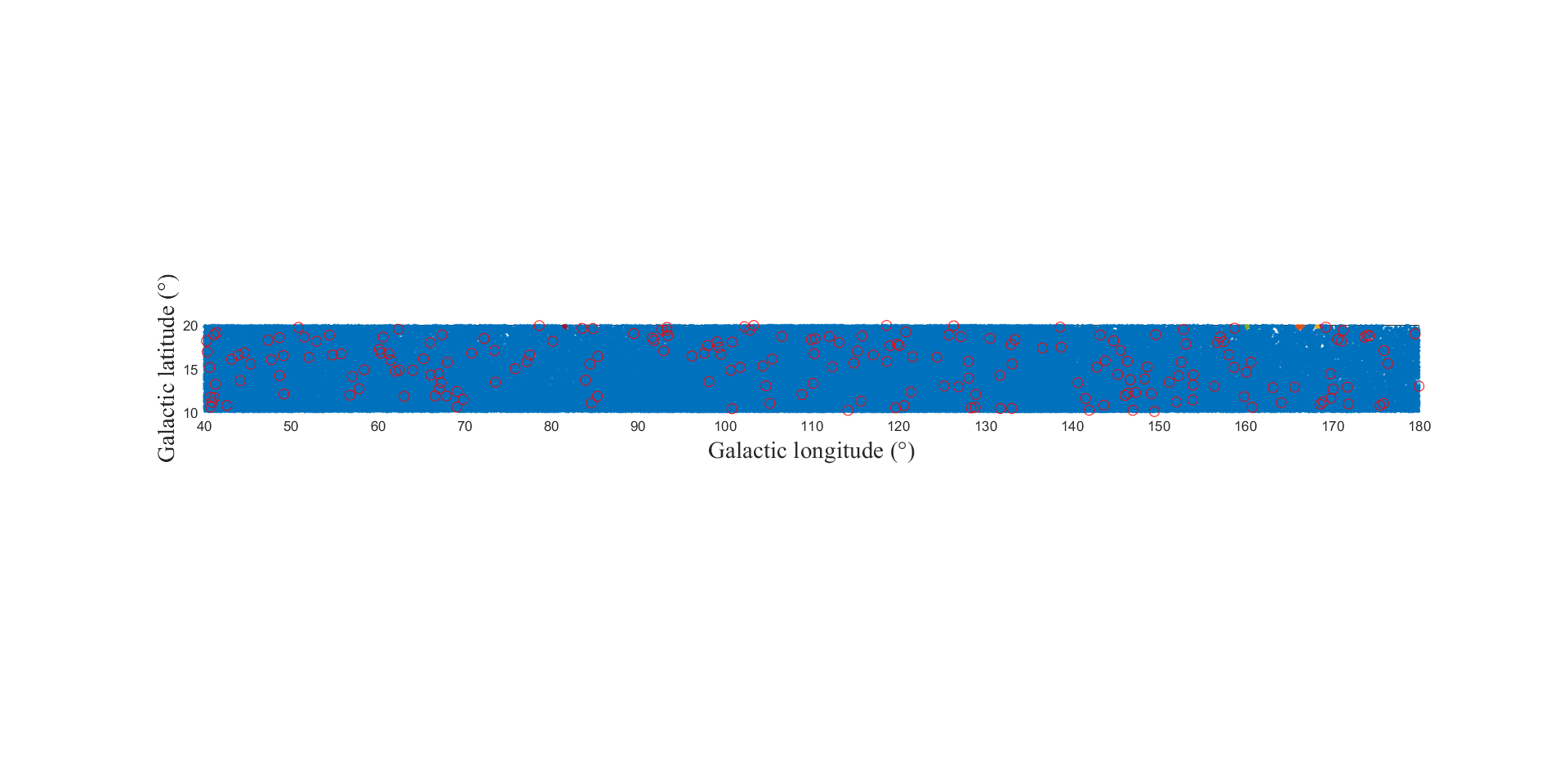 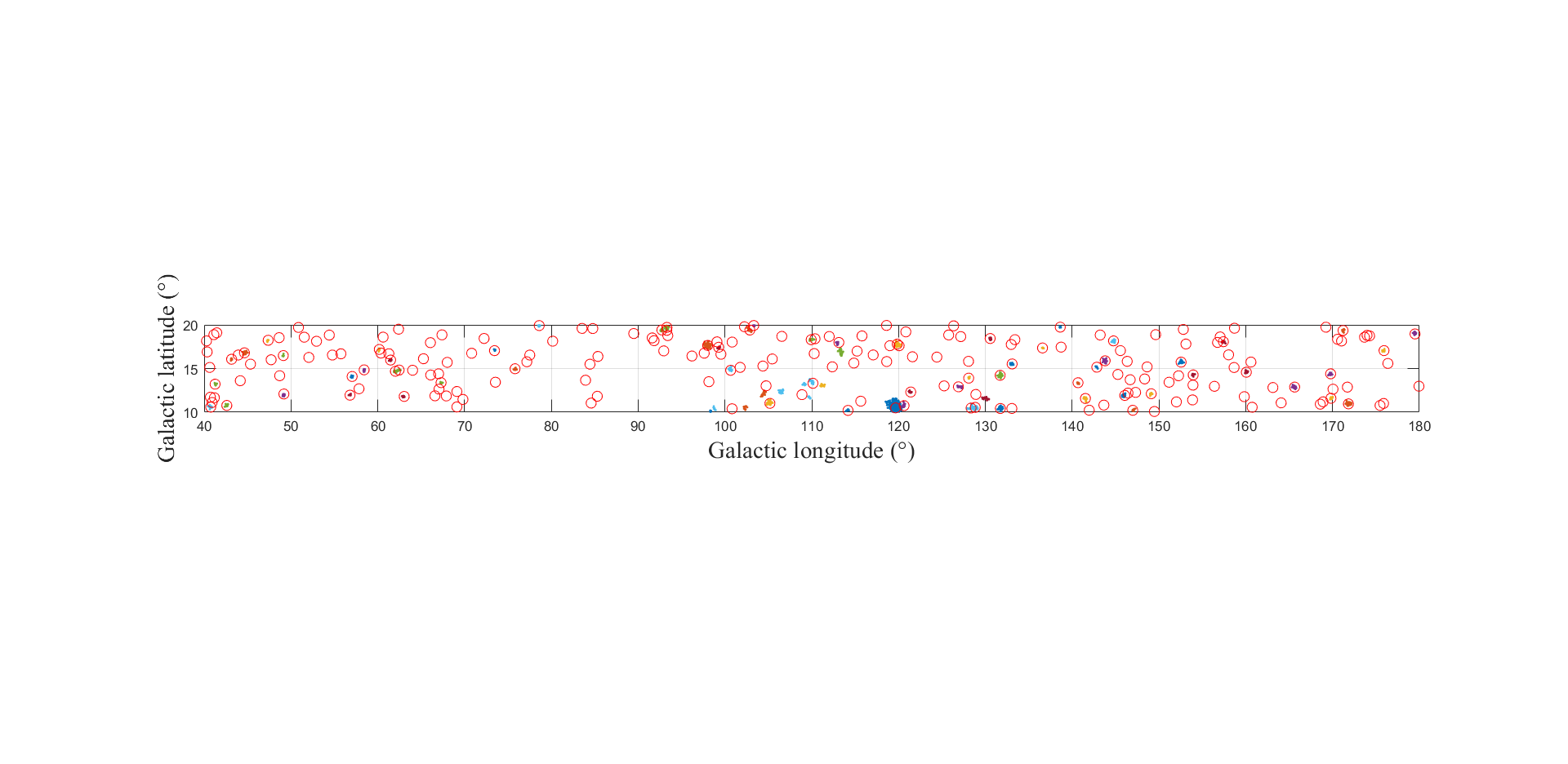 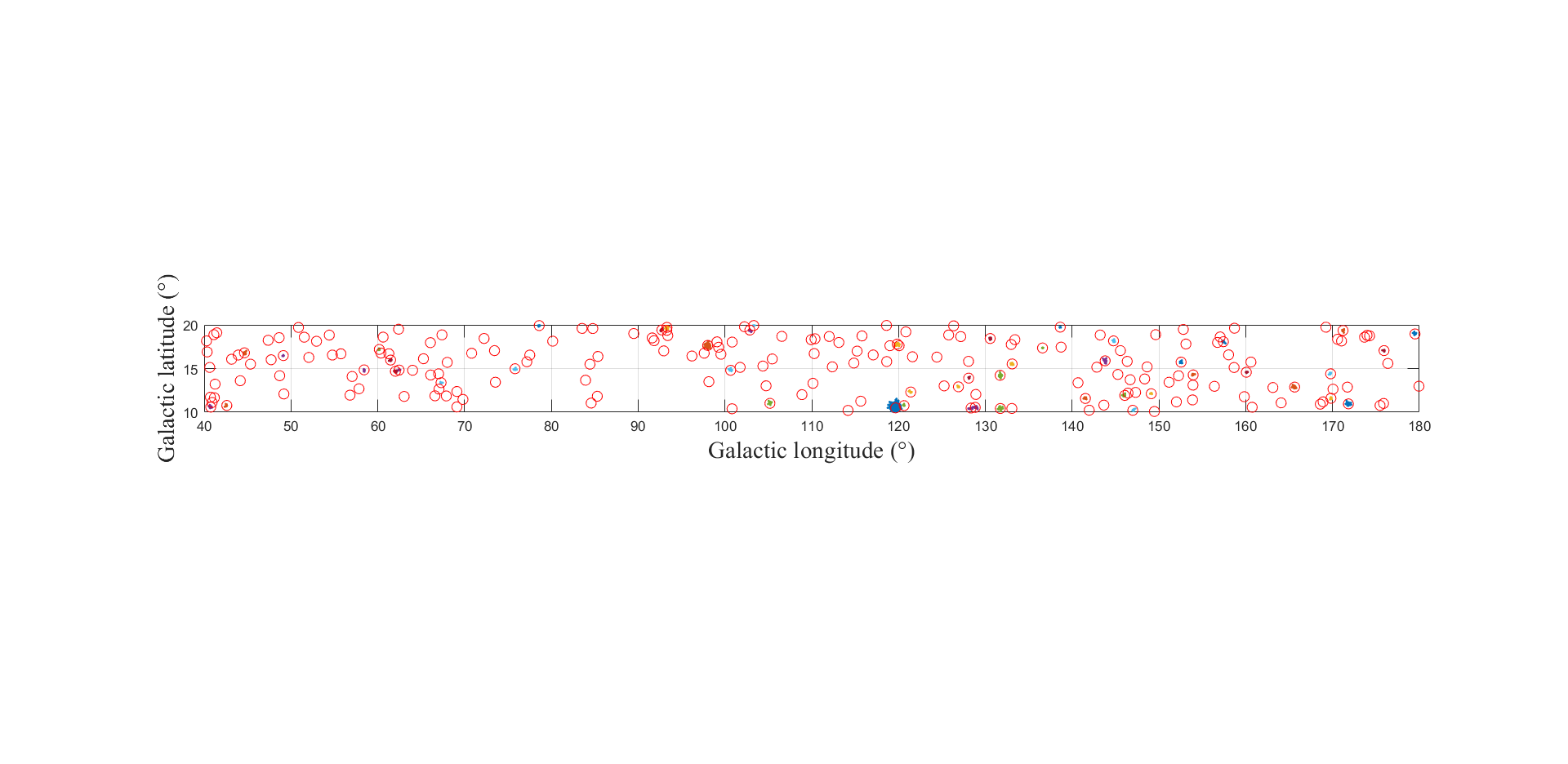 The End
Thank you for your attention